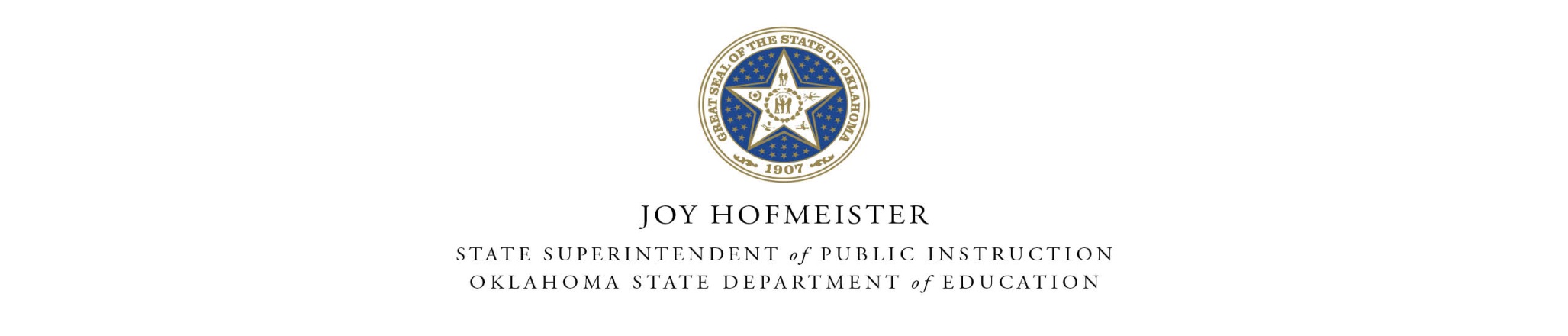 FEDERAL gRants PlanningTitles I, II,&III
[Speaker Notes: Good Afternoon, my name is…
Today I will be providing a very brief overview of the Title I, Part A program.
I’ll discuss the purpose of the program, requirements of the program, funding and reimbursement, and LEA responsibilities.]
Title I, Part A
This program is considered one of the largest federal contributions to K-12 education.  

It was designed to offset the effects of poverty on educational opportunities for low-performing, high-poverty schools.
[Speaker Notes: Title I, Part A is one of the largest federal monetary contributors to K-12 education. 
The program was created and designed to help enhance the educational success of low-performing, high-poverty schools.]
Title I, Part A
To provide a funding source for Local Educational Agencies (LEAs) to supplement the local educational program.

To ensure that economically disadvantaged students are given the same opportunity as all other students to achieve state-defined academic standards.
[Speaker Notes: Title I, Part A is a funding source for Local Educational Agencies intended to supplement the educational program.
The purpose is to ensure that economically disadvantaged students are given the same opportunity as all other students to achieve state-defined academic standards.]
Title I, Part A
Amount of Funding, FY16:
$ 156, 256, 356.00

Number of LEAs receiving Title I, Part A funds:
549
Focus
Title I, Part A typically carries with it a Supplement not Supplant requirement.  The LEA must ensure services provided with federal funded resources do not replace, or supplant, services that an LEA would ordinarily provide to all students in the absence of federal funds.

Supplies, materials, professional development, teacher salaries, etc. are, for the most part, bound to the subjects of Math, Reading, and Language Arts.
Title I, Part A Eligibility
LEAs receive a Title I, Part A allocation based on Low-Income counts (Free and Reduced Lunch Program or other measuring tool)

Sites served for the first time must complete the Targeted Assistance Site Plan in the Grants Management System.

First step for new or significantly expanding charter schools in determining Title I, Part A eligibility is to complete the Charter School Packet, provided at request by the Office of Federal Programs at OSDE.
Title II, Part A – Teacher and Principal Quality
Purpose is to increase student academic achievement through improving teacher and principal quality

This grant focuses mainly on Professional Development for teachers and principals, recruiting and retaining Highly Qualified teachers, and reducing class sizes

LEA allocations are based on census data
Title III, Part A – LEP/Immigrant
Purpose is to ensure that limited English proficient and/or immigrant children attain English proficiency, develop high levels of academic attainment in English, and meet the same challenging State academic content and achievement standards all children are expected to meet. 

LEAs are responsible for:
Identification through Home Language Surveys
Testing through ACCESS for ELLs
Providing services
Allocation & Reimbursement
Once an LEA submits final Low-Income numbers, OSDE determines an allocation amount for that LEA based roughly on their count as a percentage of the State’s total numbers. (Assuming all other requirements are met)

When the LEA has received an allocation and has an approved application, the LEA can begin submitting monthly claims to OSDE for reimbursement.

Once a claim is reviewed and approved, the LEA receives payment for claimed expenditures.
[Speaker Notes: We know that to have an effective system-wide plan, alignment needs to occur with the district plan, the site plan, the needs assessment, the program plan, the grant application and budget and the actual expenditures.]
Programmatic Alignment
CDAP(Submitted every year to OSDE in place of the Title I District Plan)
Site Plan (Targeted Assistance or Schoolwide Plans, submitted once to OSDE in the Grants Management System, updated annually at the site level)
Needs Assessment
Grant Application and Budget
Expenditures
[Speaker Notes: We know that to have an effective system-wide plan, alignment needs to occur with the district plan, the site plan, the needs assessment, the program plan, the grant application and budget and the actual expenditures.]
LEA Responsibilities
Sign the Assurances for each applicable Federal Program that the LEA receives funding 
Complete the Comprehensive District Academic Plan by June 30th of each year with the following components:
DUNS number
Planning Committee
Literacy, Math, and PD Strategies
Complete the Consolidated Application by September 30th of each year
Work on revisions requested by OSDE  staff members
Submit monthly claims for reimbursement
Monitoring
The SEA is responsible for monitoring the operations of the LEA in order to verify federal compliance.

Every LEA receiving Title I, Part A funding is monitored (desk or site) a minimum of once every 3 years. 

LEAs found to be out of compliance with federal requirements may have funding withheld until compliance can be met.
Resources & Contacts
http://www.ok.gov/sde/federal-programs
http://www2.ed.gov/nclb/landing.jhtml
http://www2.ed.gov/programs/titleiparta/legislation.html#policy

For technical assistance, please contact your Program Specialist or Grant Associate at 405-521-2486.